Dni Otwarte 28 marca 2012 r.Instytut Informacji Naukowej                                   i Bibliotekoznawstwa Uniwersytetu Pedagogicznego      w Krakowie
Oprac. dr Urszula Lisowska-Kożuch
Ulotka informacyjna stworzona przez mgr Teresę Heichel-Szaran
Osoby odpowiedzialne za organizację Dni Otwartych w Instytucie
dr Urszula Lisowska-Kożuch
dr Adam Ruta

	We współpracy ze studentami II roku studiów magisterskich stacjonarnych - specjalność nauczycielska, pod kierunkiem Dominiki Filek i Dariusza Makowskiego 
	(opiekun roku dr Urszula Lisowska-Kożuch)
Studenci zaangażowani w organizację Dni Otwartych
Dominika Filek
Dariusz Makowski
Beata Choczyńska
Alicja Knapik
Jolanta Kos
Karolina Kwapisz
Iwona Mika
Justyna Owsianka
Maria Sygnarowicz
Anna Szymacha
Paulina Woźniak
Lokalizacja punktów informacyjnych
Aula budynku głównego

	Na potrzeby promocji naszego kierunku student Dariusz Makowski stworzył interesujący trailer – dostępny na stronie Instytutu – wyświetlany przez cały czas trwania Dni Otwartych
Fragment z trailera Dariusza Makowskiego
Fragment z trailera Dariusza Makowskiego
Lokalizacja punktów informacyjnych
Sala wykładowa Instytutu nr 344 

Projekcja multimedialna informująca o kierunku studiów
Film reklamujący Instytut autorstwa Dariusza Makowskiego
Wykład dr. Stanisława Skórki pt. „Bibliotekarz rządzi światem!”
Lokalizacja punktów informacyjnych
Dr Urszula Lisowska-Kożuch „Po co się złościć?” - zajęcia warsztatowe z elementami biblioterapii
Dominika Filek „Precz z nudą” - zajęcia warsztatowe z elementami biblioterapii
Lokalizacja punktów informacyjnych
Korytarz przed salą 345

„Kamienna ściana” kryjąca w sobie historię Instytutu i wiele innych tajemnic związanych   z powstaniem i rozwojem pisma, narzędzi pisarskich, materiałów…
Z archiwum Dominiki Filek i Dariusza Makowskiego
Z archiwum Dominiki Filek i Dariusza Makowskiego
Z archiwum Dominiki Filek i Dariusza Makowskiego
Wystawa prac wykonanych przez studentów na zajęciach z dr U. Lisowską-Kożuch
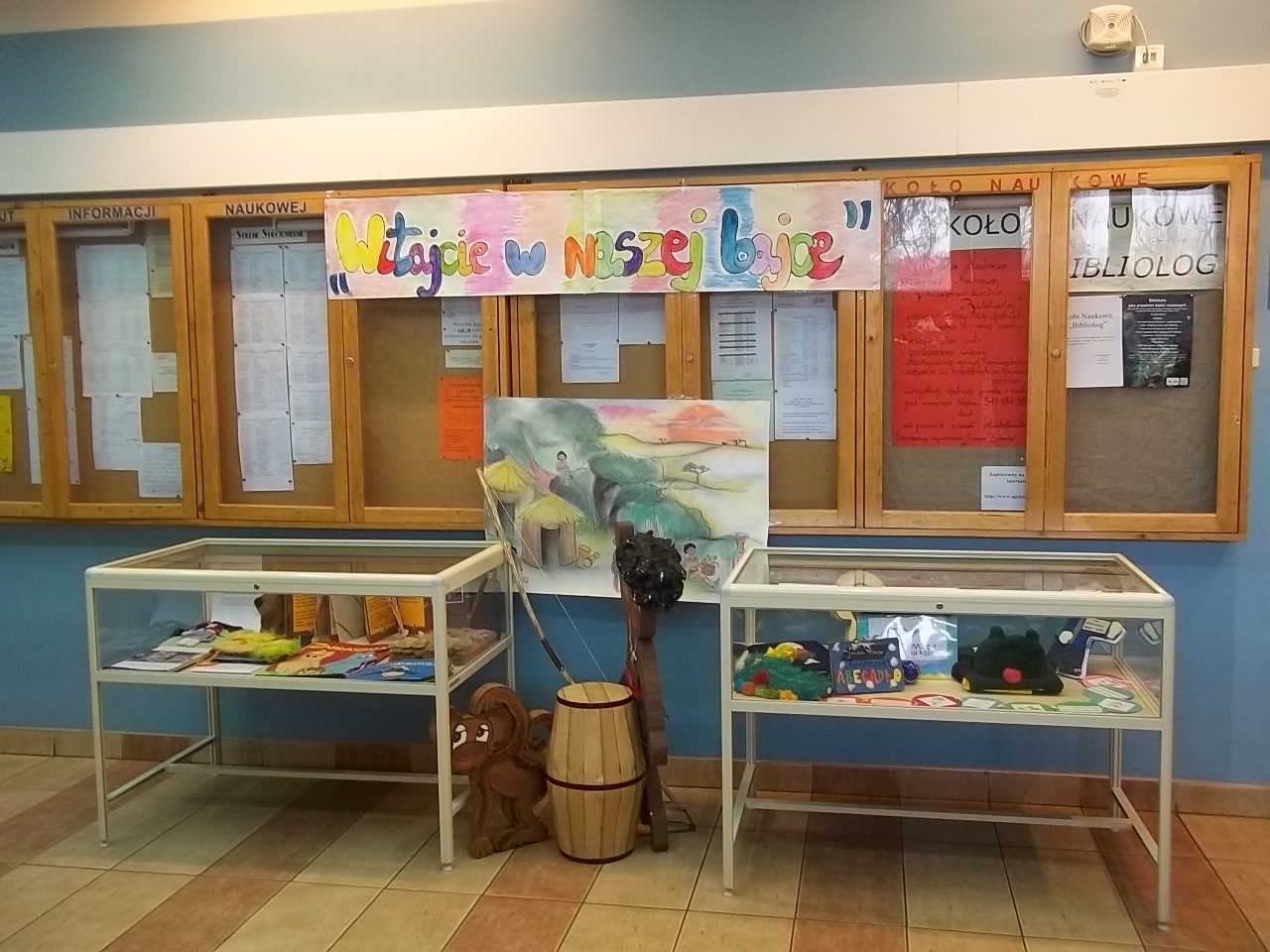 Z archiwum Dominiki Filek i Dariusza Makowskiego
Z archiwum Dominiki Filek i Dariusza Makowskiego
Z archiwum Dominiki Filek i Dariusza Makowskiego
Lokalizacja punktów informacyjnych
Wystawa materiałów motywujących do czytania, odwiedzania biblioteki i podjęcia studiów na kierunku informacja naukowa                                             i bibliotekoznawstwo (oryginalny pomysł           i wykonanie studentów zaangażowanych       w realizację Dni Otwartych)
Przykładowe motywatory
Przykładowe motywatory
Przykładowe motywatory (Gackolandia)
Komiks narysowany przez autorkę Gackolandii na Dni Otwarte
Ulotka informacyjna stworzona przez mgr Teresę Heichel-Szaran
Ulotka informacyjna stworzona przez mgr Teresę Heichel-Szaran
Dziękujemy za uwagę